Reading Textbooks
Academic Learning Centre
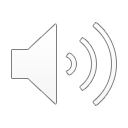 [Speaker Notes: Welcome to the Academic Learning Centre’s workshop on “Reading Textbooks”. This 10-minute presentation will discuss pre-reading and the SQ3R model of reading.]
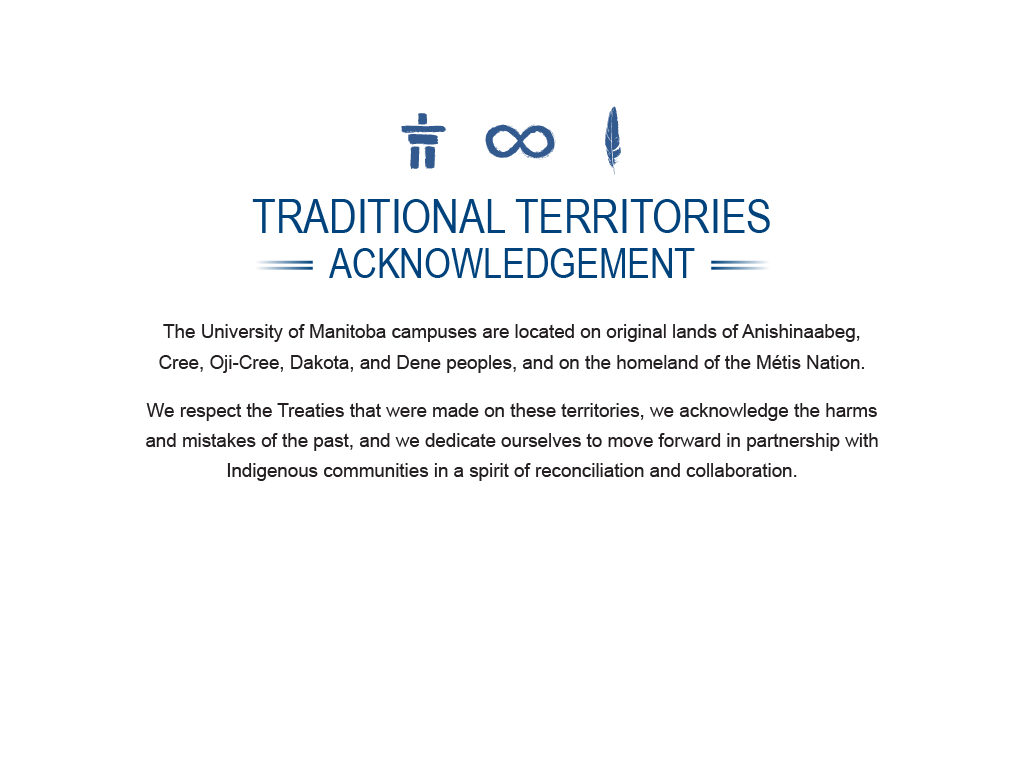 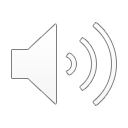 © 2023 ALC
[Speaker Notes: Read text on slide]
Don’t Get Lost! Pre-read
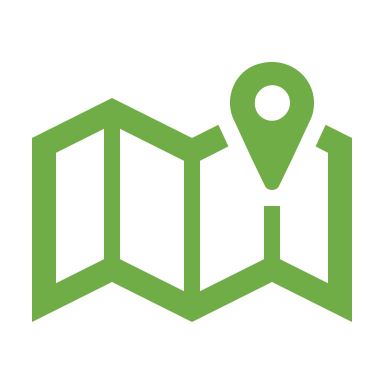 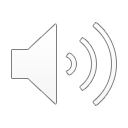 © 2023 ALC
[Speaker Notes: When reading, it is important to have a purpose: a plan of what information to find in the textbook.
Planning is like using a map when travelling to a new place: there is a goal or destination in mind and the map helps in knowing where to go.]
SQ3
URVEY
UESTION
READ, RECITE, REVIEW
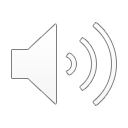 SQ3R © Robinson, F.P. (1970). SQ3R: Effective study (4th ed.). Harper and Row.
© 2023 ALC
[Speaker Notes: The following is a highly recognized and recommended reading strategy for getting the most from a textbook. It is called SQ3R and it stands for:

SURVEY
QUESTION
READ
RECITE
REVIEW]
SQ3R
Survey
Survey and skim the text for:
Table of Contents
Bold print or italics
Sidebars
Any type of graphics
Summaries
Questions
Introductions and Conclusions
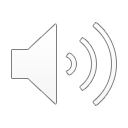 © 2023 ALC
[Speaker Notes: The first step is SURVEY! It is important to warm up before trying to read a chapter from any textbook. Surveying the text allows students to activate prior knowledge about a subject and helps them to formulate a plan for how they are going to read the text. 
  
Before students begin, they should take some time to look through the text. Skim the chapter for: 
  
A Table of Contents or Chapter summary 
Bold print or italics 
Sidebars 
Graphics  
Summaries 
Practice Questions 
Introductory sections or Conclusions]
SQ3R
Survey Goals
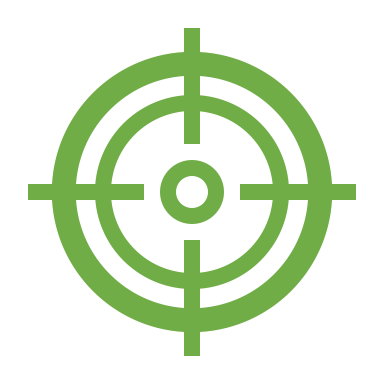 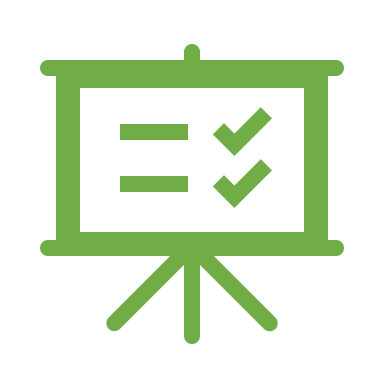 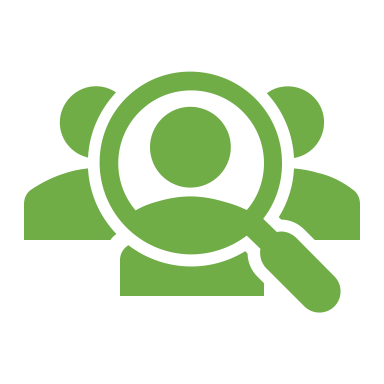 List key 
vocabulary
Find
chapter objectives
Estimate time and create plan
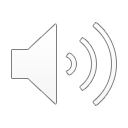 © 2023 ALC
[Speaker Notes: Some goals of the survey are to:

Look for things like the chapter objectives and try to determine what needs to be learned. 
  
Identify and list the vocabulary that is needed to understand the topic. AND 
  
Establish a plan based on how much time is needed to complete the task. 
  
Doing this will allow students to get a sense of what lies ahead, and also how much they already know about the subject to be covered.]
SQ3R
Question
“What do I need to learn?”

 “What might be on the test?”
“Who, what, where, when, why, how?”
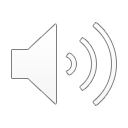 © 2023 ALC
[Speaker Notes: The next step is: QUESTION
 
After completing a survey of the chapter, students should ask themselves questions about the content:
 
What do I need to learn?
 
What might be on the test?
 
Use 5WH (Who, What, Where, When, Why, and How?) to formulate some questions.
 
Students should use these questions to start thinking about the topic and activate prior knowledge, to give themselves a purpose and a goal for their reading, and to connect one concept to another.]
SQ3R
Suggestion questions:
Turn headings into questions
Turn boldfaced and italicized words into questions
Use the chapter’s questions
Use the course objectives to make questions
Create own questions
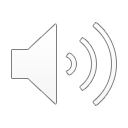 © 2023 ALC
[Speaker Notes: Some suggestions for creating questions, include:

Turning headings into questions.
Turning boldfaced and italicized words into questions.
Using the chapter’s review questions.
Using the course objectives to make questions
Or
Creating their own questions.

Before students start to read, it is suggested that they generate some questions that will guide them and give them a focus for their reading.  They should try making up at least 5 questions and look for the answers while they are reading.]
SQ3R
Stress: Chapter 9
Defining Stress (p. 291)
Measuring Stress (p. 295)
      Social Readjustment Scale
       The Life Experience Survey
Types of Stress (p.298)
       Frustration-Aggression Hypothesis
        Approach-Approach Conflict
        Approach-Avoidance Conflict
        Avoidance-Avoidance Conflict
Dealing with Stress (p.302)
       Problem Analysis
        Relaxation Therapy
What is stress?
How is stress measured?
What is the frustration-aggression hypothesis?
How can people deal with stress?
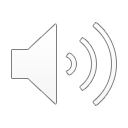 © 2023 ALC
[Speaker Notes: Consider the following chapter outline. Watch how easily the headings can be turned into questions. 

Searching for the answers to these questions provides a purpose and a goal. The questions can then be used later when it comes time to review the chapter.]
SQ3R
Read
1st round
For understanding
2nd round
For learning/memorizing
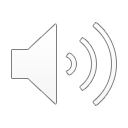 © 2023 ALC
[Speaker Notes: Now, students are almost ready to start reading. 
 
They may find that in order to fully comprehend all of the information in their textbooks, reading twice may be necessary (this is normal):

First, read closely for understanding.
 
Second, read for learning and memorization.
 
During their second reading, students should highlight and take marginal notes as it will save them time later, and it also creates a more active reading process by allowing them to select, analyze, and organize information. 

Also, students should look for main ideas, important terms, and the answers to the questions they created earlier.]
SQ3R
Reading strategies
Highlighting
Develop a system and be consistent
Highlight the right amount (10-20%)
Key terms only (definitions, examples, and lists)
Break the reading into sections
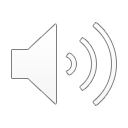 © 2023 ALC
[Speaker Notes: When highlighting, 
      
Develop a system and be consistent.
      
Highlight the right amount (10-20%). Don’t highlight too much. Remember, students should be narrowing down the amount of material that needs to be reviewed.  
Highlight key points only (definitions, example, and lists) 
Students should read a section first and then highlight, so they can determine what info is important in relation to other ideas.
 
One final suggestion is to consider breaking the chapter into sections and to focus on one section at a time to avoid being overwhelmed with too much information in one study session.]
Exercise
According to social psychologists, there is a cognitive bias known as the primacy effect that overemphasizes the importance of first impressions. This is generally assumed to be because people are especially attentive during introductions.
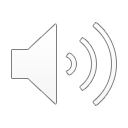 © 2023 ALC
[Speaker Notes: Pause the presentation and consider the following section from a Psychology text about first impressions. Read the section first, and then determine the most important ideas, terms, or points to remember. Which important words should be underlined or highlighted?]
Exercise
According to social psychologists, there is a cognitive bias known as the primacy effect that overemphasizes the importance of first impressions. This is generally assumed to be because people are especially attentive during introductions.
def
cause
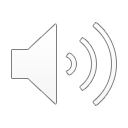 © 2023 ALC
[Speaker Notes: Here, we have highlighted two important aspects: [CLICK] a key definition and [CLICK] an identified cause. Highlighting and adding annotations will help in remembering the information because they act as a reminder of the importance.]
SQ3R
Recite
Answer Questions
Write a summary without citing the text
Review flashcards
Learn term definitions
Reread difficult sections
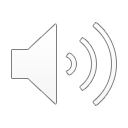 © 2023 ALC
[Speaker Notes: After reading, it is important for students to practice reciting the information without referring to the text, because they likely will not have access to their text and notes during an exam. 
  
Some suggestions include: 
Answering the questions that were created at the beginning. 
Writing a summary of the contents 
Creating flash cards with key terms and focusing on recalling term definitions. AND
Rereading difficult sections if there’s difficulty in reciting them
    
In general, it is important to practice reciting the material so that students can monitor their understanding of the information and determine how well they understand and remember it before entering a testing situation. 
  
Students can then take measures towards getting help. Being unable to recite information clearly and effectively might suggest that they need to consult the TA or instructor in order to get clarification on certain topics. It can also allow them to focus their study sessions on specific issues.]
SQ3R
Review
Summarize the text
Verbalize understanding
Explain the idea to someone else
Answer practice questions
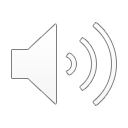 © 2023 ALC
[Speaker Notes: Finally, students should conduct an active review on a regular basis. Research demonstrates that new information is quickly forgotten, so it is important to relearn and review regularly, even weekly, in order to keep things fresh and accessible.
 
Students should try the following techniques for review:
 
Summarize what they have learned, especially difficult sections.
Verbalize their understanding of the text
Teach the ideas to someone else
Answer either the questions at the end of the section or the practice questions that were created earlier]
Active Reading Strategies
Highlight text
Take notes
Use flashcards
Make mind maps
Draw diagrams
Build models
Create mnemonics
Try a study group
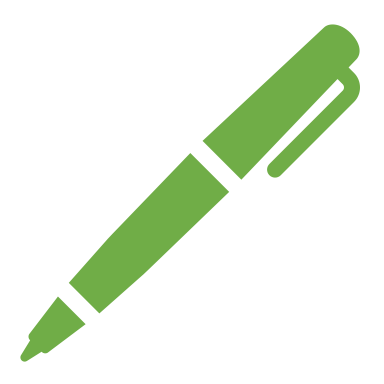 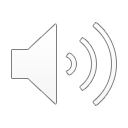 © 2023 ALC
[Speaker Notes: Finally, students should be active during the reading process!

Highlight while reading
Take notes while reading
Use flash cards 
Make mind maps, draw diagrams, or build models, in order to re-categorize information
Create mnemonic devices
Or try studying with a group of friends]
SQ3R
Survey: Preview to determine familiarity and activate background knowledge.
Question: Formulate questions in order to focus on topics. 
Read: Read actively by underlining, adding notes, and answering questions.
Recite: Practice recalling information from memory.
Review: Review old material frequently to keep ideas and concepts easily accessible.
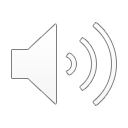 © 2023 ALC
[Speaker Notes: The SQ3R method is one of the most useful strategies if there is any trouble with comprehension, memory, or efficiency. 

By using the techniques we discussed today to survey, question, read, recite, and review, students will deepen their thinking about the material and more easily retain it.]
Academic Learning Centre Services
Academic Learning Centre academic_learning@umanitoba.ca
204-480-1481
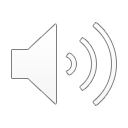 [Speaker Notes: The Academic Learning Centre's mission is to support UM students in the development of their skills in learning, writing, studying, and researching.  
 
Academic Learning Centre services are free and they include: 
Workshops 
One-to-One tutoring in content, study skills, and writing. 
-EAL specialist 
Tutor training program 
Website: Tip sheets, videos, useful links, and more.]
References
Fleet, J., Goodchild, F., & Zajchowski, R. (1999). Learning for 	 success: Effective strategies for students. Harcourt Canada.
Martin, D. G. (1991). Psychology: Principles and applications. Prentice Hall Canada.
Robinson, F. P. (1970). SQ3R: Effective study (4th ed.). Harper and Row.
McWhorter, K. T. (2007). College reading and study skills. Pearson Longman.
 Wiener, H. S. & Bazerman, C. (1991). Reading skills handbook (5th ed.). Houghton Mifflin.
© 2023 ALC